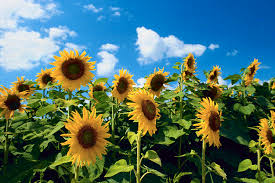 Good morning to all.
Teacher’s introducing.
Md. Abdur Razzaque
                 Headmaster
Ranihati Govt. Primary School
Shibganj, Chapainawabganj.
Lesson identity
Class: Five 
Sub: English for today
Today’s lesson: 
Story: The hare and the tortoise.
Time: 40 minutes
Date: 04/02/2019.
Let’s sing a song together.
Look at the pictures and think .
What are the pictures about?
The pictures are about a hare and tortoise
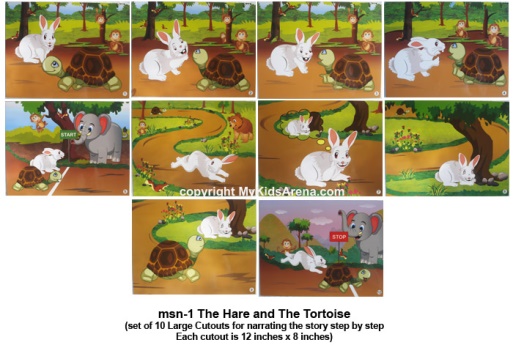 Today’s lesson is : story
‘The hare and The tortoise.’
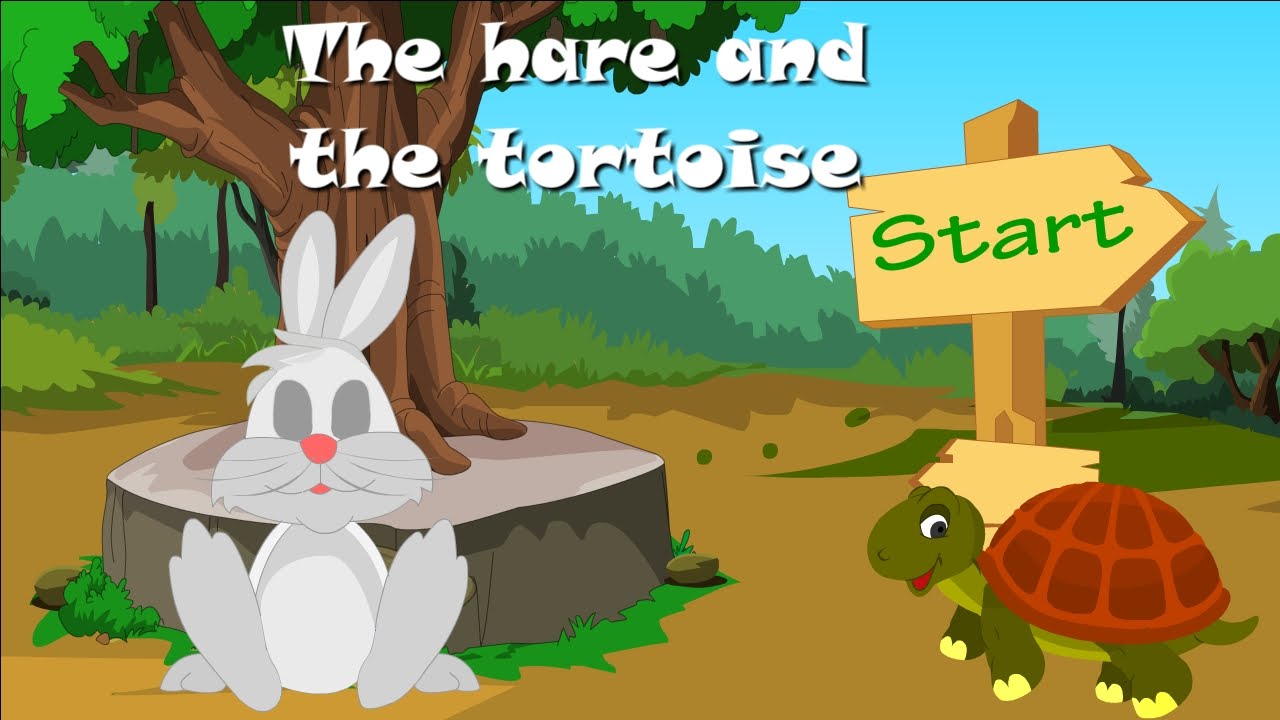 Learning outcomes :
At the end of the lesson students will be able to know
and write a story about the hare and the tortoise
Look at the picture and think about it.
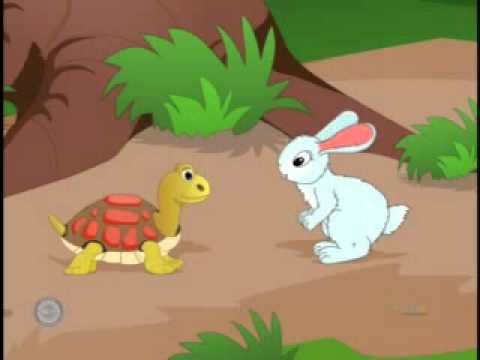 One day, a hare was walking in the forest when 
He saw a tortoise. The hare was the fastest animal 
In the forest. The tortoise was the slowest animal 
In the forest.
What are you looking ?
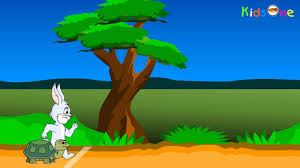 The hare called out to the tortoise, “Hurry
Up! You are so slow! Can’t you walk faster?
Can’t you run ?”
What can you see in the pictures ?
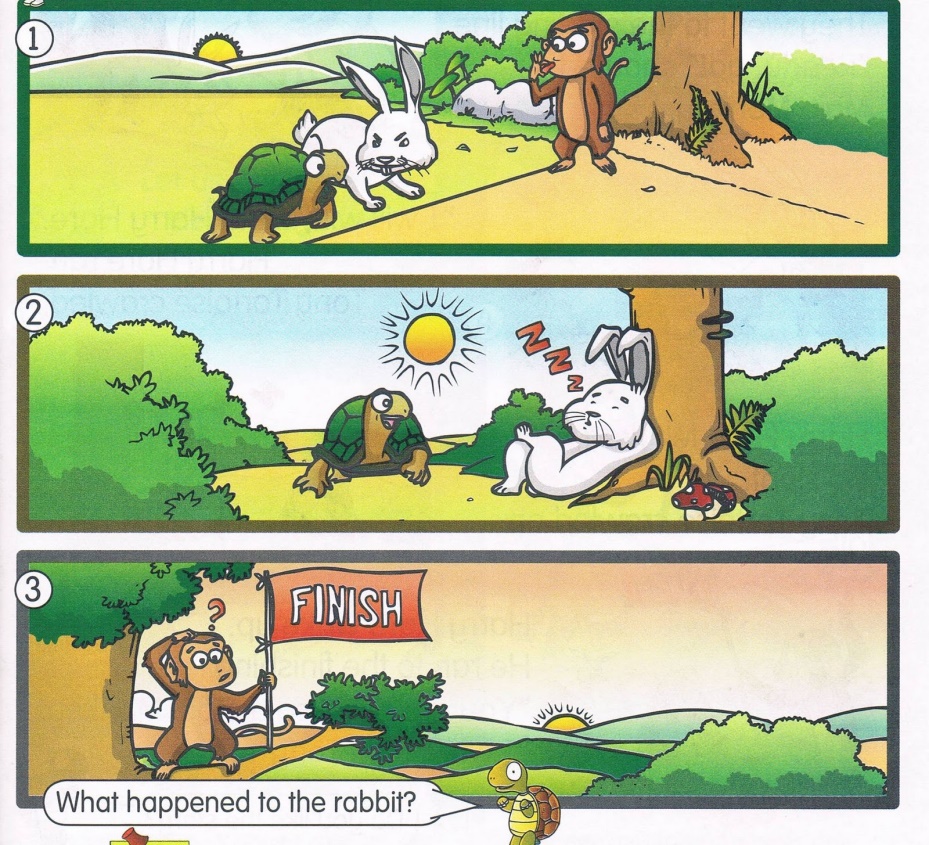 So they decided to have a race . They
chose a starting and finishing point.
Why did the animals came there?
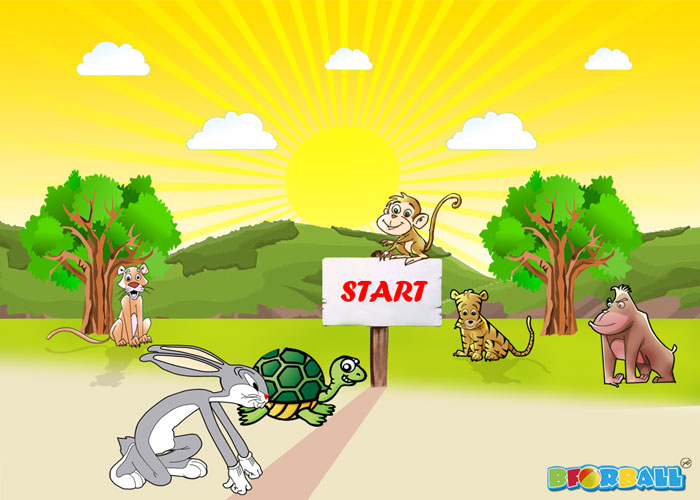 They were ready to start their race.
What are you looking in the picture?
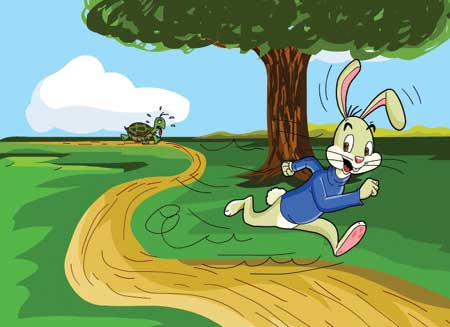 The rabbit ran really fast and soon
left the tortoise far behind.
What can you see in the picture?
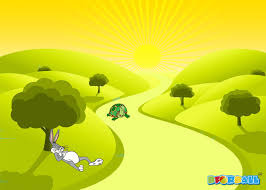 The rabbit thought that tortoise is 
too slow and he can rest for a while .
Everybody, look at the picture?
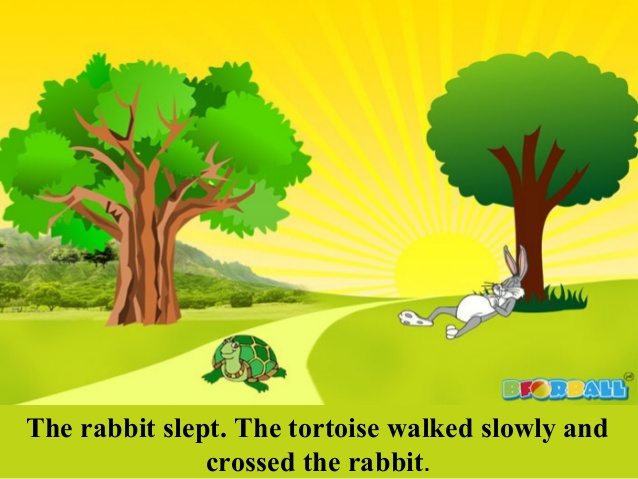 So he stopped under a 
tree and went to sleep.
What is happening at now?
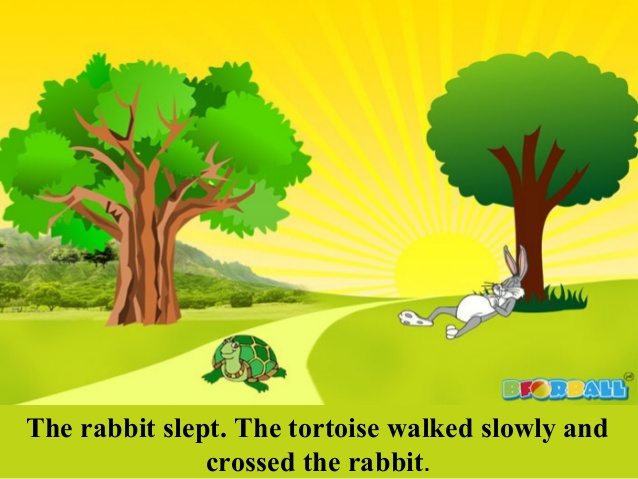 Meanwhile tortoise kept walking the whole 
time and reached the wining point.
What was happened at last?
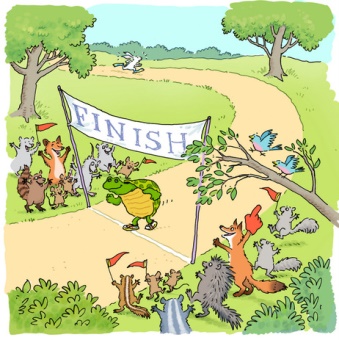 When the rabbit woke up he saw that tortoise 
has already reached and won the race.
Let’s read the story again.
The Rabbit and the Tortoise
Once upon a time there was a rabbit and a tortoise. 
They were good friends. They used to meet and 
play everyday. The rabbit always boasted that he 
could run faster than the tortoise. So they decided
to have a race. They chose a starting and finishing
point. The rabbit ran really fast and soon left the 
tortoise far behind. He thought that tortoise is too 
slow and he can rest for a while. So he stopped 
under a tree and went to sleep. Mean while 
tortoise kept walking the whole time and reached 
the winning point. When the rabbit woke up he saw 
that tortoise has already reached and won the race.
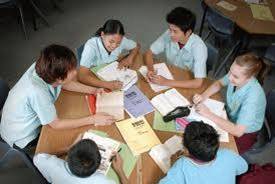 Group work
Make a logical assemble 
with the words-rabbit, tortoise
started, always, chose, behind,
walking , reached, win .
Evaluation
Write five senteces about
 Slow and steady wins the race.
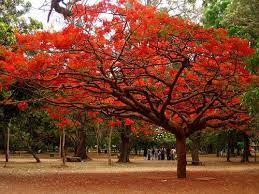 No more today
THANKS TO ALL